Pokyny k ovládání
Stiskněte F5.
Platí pravidla hry Riskuj!
V tabulce si vyberte otázku kliknutím na číslo z dané kategorie.
Otázky za 1000 jsou pro nejmladší členy družinek
Otázku zodpovíte kliknutím na variantu.
Pokud uvidíte tento symbol 	tak na něj klikněte. 
Na úvodní tabulku se vrátíte kliknutím na krávu.
Vybíráte další číslo. Již vybrané je teď fialové.
Vytvořeno na výlet do Litoměřic v listopadu 2017.
Výsledky
Pandy
Ještěrky
Vlci
Křižáci
12000 bodů = 1200 kreditů
10000 bodů = 1000 kreditů
9000 bodů = 900 kreditů
9000 bodů = 900 kreditů
Ceny služeb
Wiki
Kačka
Meč
Převlek jedi
Photoshop/GIMP
GoPro
Mates fotobůh
Dohodou / za fotku
Dohodou / za fotku
300 / večer
250 / den
Zdarma
40 /za fotku
80 / za fotku
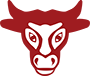 Historie oddílu 1000
Co je v oddílovém znaku?
Pádlo
Káně
Loď
Kráva
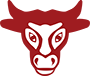 Historie oddílu 1000
Co je v oddílovém znaku?
Pádlo
Káně
Loď
Kráva
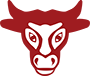 Historie oddílu 1000
Co je v oddílovém znaku?
Pádlo
Káně
Loď
Kráva
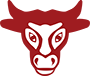 Historie oddílu 1000
Co je v oddílovém znaku?
Pádlo
Káně
Loď
Kráva
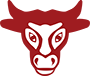 Historie oddílu 1000
Co je v oddílovém znaku?
Pádlo
Káně
Loď
Kráva
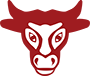 Historie oddílu 2000
Kdo vedl nejdéle oddíl?
Panzal
Tomáš
Jehla
Martin
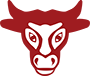 Historie oddílu 2000
Kdo vedl nejdéle oddíl?
Panzal
Tomáš
Jehla
Martin
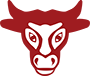 Historie oddílu 2000
Kdo vedl nejdéle oddíl?
Panzal
Tomáš
Jehla
Martin
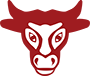 Historie oddílu 2000
Kdo vedl nejdéle oddíl?
Panzal
Tomáš
Jehla
Martin
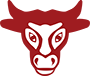 Historie oddílu 2000
Kdo vedl nejdéle oddíl?
Panzal
Tomáš
Jehla
Martin
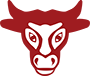 Historie oddílu 3000
Kdy vznikl oddíl?
1985
1995
1982
1989
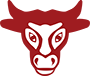 Historie oddílu 3000
Kdy vznikl oddíl?
1985
1995
1982
1989
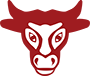 Historie oddílu 3000
Kdy vznikl oddíl?
1985
1995
1982
1989
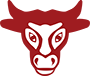 Historie oddílu 3000
Kdy vznikl oddíl?
1985
1995
1982
1989
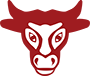 Historie oddílu 3000
Kdy vznikl oddíl?
1985
1995
1982
1989
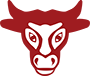 Historie oddílu 4000
Kde oddíl vznikl?
Modřany
Hostivař
Libuš
Chodov
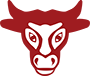 Historie oddílu 4000
Kde oddíl vznikl?
Modřany
Hostivař
Libuš
Chodov
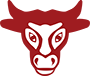 Historie oddílu 4000
Kde oddíl vznikl?
Modřany
Hostivař
Libuš
Chodov
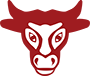 Historie oddílu 4000
Kde oddíl vznikl?
Modřany
Hostivař
Libuš
Chodov
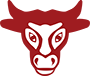 Historie oddílu 4000
Kde oddíl vznikl?
Modřany
Hostivař
Libuš
Chodov
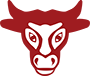 Historie oddílu 5000
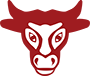 Osobnosti 1000
Kdo je prezidentem oddílu?
Vojta
Kája
Pětka
Mates
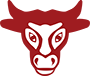 Osobnosti 1000
Kdo je prezidentem oddílu?
Vojta
Kája
Pětka
Mates
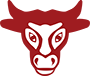 Osobnosti 1000
Kdo je prezidentem oddílu?
Vojta
Kája
Pětka
Mates
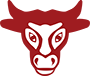 Osobnosti 1000
Kdo je prezidentem oddílu?
Vojta
Kája
Pětka
Mates
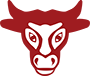 Osobnosti 1000
Kdo je prezidentem oddílu?
Vojta
Kája
Pětka
Mates
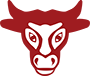 Osobnosti 2000
Komu by se dalo přezdívat …….. Rozparovač.
Honza
Matěj
Nesquik
Venda
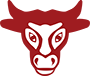 Osobnosti 2000
Komu by se dalo přezdívat …….. Rozparovač.
Honza
Matěj
Nesquik
Venda
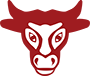 Osobnosti 2000
Komu by se dalo přezdívat …….. Rozparovač.
Honza
Matěj
Nesquik
Venda
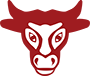 Osobnosti 2000
Komu by se dalo přezdívat …….. Rozparovač.
Honza
Matěj
Nesquik
Venda
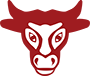 Osobnosti 2000
Komu by se dalo přezdívat …….. Rozparovač.
Honza
Matěj
Nesquik
Venda
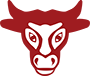 Osobnosti 3000
Od kdy je Panzal plešatý?
Vlasy mu nikdy nenarostly
Od 24
Není plešatý
Od 15
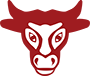 Osobnosti 3000
Od kdy je Panzal plešatý?
Vlasy mu nikdy nenarostly
Od 24
Není plešatý
Od 15
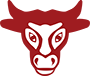 Osobnosti 3000
Od kdy je Panzal plešatý?
Vlasy mu nikdy nenarostly
Od 24
Není plešatý
Od 15
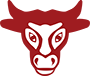 Osobnosti 3000
Od kdy je Panzal plešatý?
Vlasy mu nikdy nenarostly
Od 24
Není plešatý
Od 15
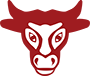 Osobnosti 3000
Od kdy je Panzal plešatý?
Vlasy mu nikdy nenarostly
Od 24
Není plešatý
Od 15
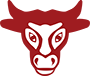 Osobnosti 4000
Proč má Wiki rád borůvky?
Protože začal jezdit na Borůvce
Protože to je jeho oblíbené ovoce
Protože ani neví proč
Ve skutečnosti má rád lehce upravený mák. Borůvka je pouze záměna.
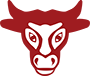 Osobnosti 4000
Proč má Wiki rád borůvky?
Protože začal jezdit na Borůvce
Protože to je jeho oblíbené ovoce
Protože ani neví proč
Ve skutečnosti má rád lehce upravený mák. Borůvka je pouze záměna.
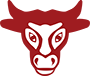 Osobnosti 4000
Proč má Wiki rád borůvky?
Protože začal jezdit na Borůvce
Protože to je jeho oblíbené ovoce
Protože ani neví proč
Ve skutečnosti má rád lehce upravený mák. Borůvka je pouze záměna.
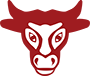 Osobnosti 4000
Proč má Wiki rád borůvky?
Protože začal jezdit na Borůvce
Protože to je jeho oblíbené ovoce
Protože ani neví proč
Ve skutečnosti má rád lehce upravený mák. Borůvka je pouze záměna.
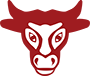 Osobnosti 4000
Proč má Wiki rád borůvky?
Protože začal jezdit na Borůvce
Protože to je jeho oblíbené ovoce
Protože ani neví proč
Ve skutečnosti má rád lehce upravený mák. Borůvka je pouze záměna.
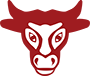 Osobnosti 5000
Kde vznikla přezdívka pro Martina „Káně“?
Podzimky v Deštné v Orlických horách 2017
Podzimky v Dolní Bečvě v Beskydech 2015
Podzimky ve Vítkovicích v Krkonoších 2016
Tábor Váh 2017
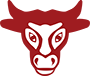 Osobnosti 5000
Kde vznikla přezdívka pro Martina „Káně“?
Podzimky v Deštné v Orlických horách 2017
Podzimky v Dolní Bečvě v Beskydech 2015
Podzimky ve Vítkovicích v Krkonoších 2016
Tábor Váh 2017
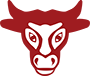 Osobnosti 5000
Kde vznikla přezdívka pro Martina „Káně“?
Podzimky v Deštné v Orlických horách 2017
Podzimky v Dolní Bečvě v Beskydech 2015
Podzimky ve Vítkovicích v Krkonoších 2016
Tábor Váh 2017
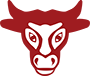 Osobnosti 5000
Kde vznikla přezdívka pro Martina „Káně“?
Podzimky v Deštné v Orlických horách 2017
Podzimky v Dolní Bečvě v Beskydech 2015
Podzimky ve Vítkovicích v Krkonoších 2016
Tábor Váh 2017
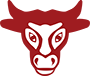 Osobnosti 5000
Kde vznikla přezdívka pro Martina „Káně“?
Podzimky v Deštné v Orlických horách 2017
Podzimky v Dolní Bečvě v Beskydech 2015
Podzimky ve Vítkovicích v Krkonoších 2016
Tábor Váh 2017
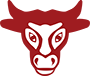 Jídlo 1000
Z čeho uvaříte čaj?
Z kopřiv
Z trávy
Z rulíku
Z šišek
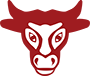 Jídlo 1000
Z čeho uvaříte čaj?
Z kopřiv
Z trávy
Z rulíku
Z šišek
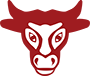 Jídlo 1000
Z čeho uvaříte čaj?
Z kopřiv
Z trávy
Z rulíku
Z šišek
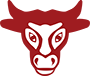 Jídlo 1000
Z čeho uvaříte čaj?
Z kopřiv
Z trávy
Z rulíku
Z šišek
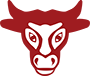 Jídlo 1000
Z čeho uvaříte čaj?
Z kopřiv
Z trávy
Z rulíku
Z šišek
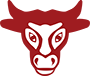 Jídlo 2000
Kdo uvařil „legendární puding“?
Nesquik
Honza s Jáchymem
Honza
Mates s Nesquikem
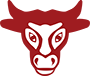 Jídlo 2000
Kdo uvařil „legendární puding“?
Nesquik
Honza s Jáchymem
Honza
Mates s Nesquikem
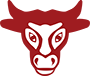 Jídlo 2000
Kdo uvařil „legendární puding“?
Nesquik
Honza s Jáchymem
Honza
Mates s Nesquikem
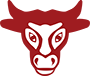 Jídlo 2000
Kdo uvařil „legendární puding“?
Nesquik
Honza s Jáchymem
Honza
Mates s Nesquikem
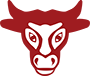 Jídlo 2000
Kdo uvařil „legendární puding“?
Nesquik
Honza s Jáchymem
Honza
Mates s Nesquikem
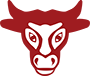 Recept na „legendární puding"
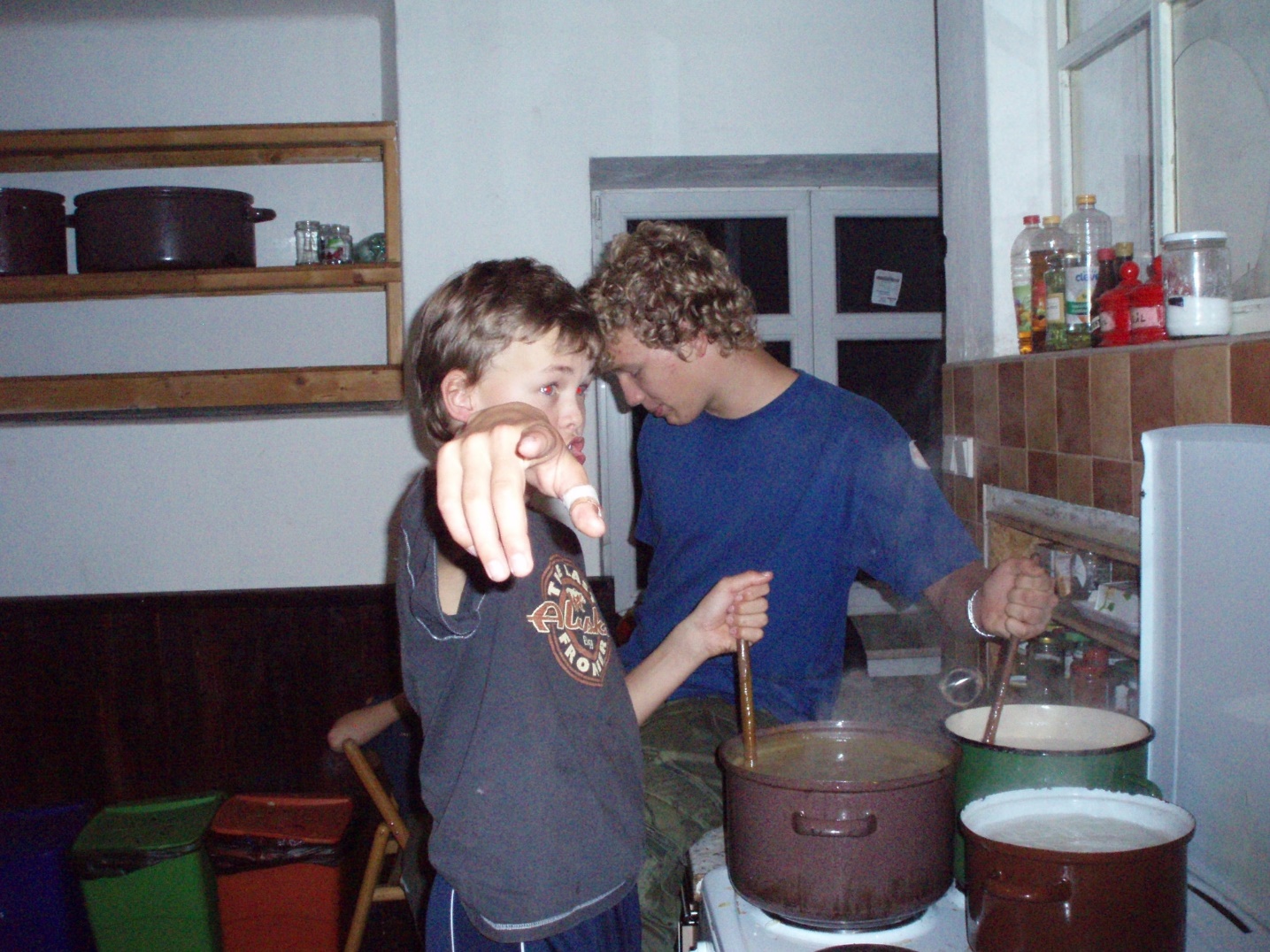 Dáme vařit mléko
Ocukrujeme
Přidáme porcelánového slona, aby se nám puding s trochou štěstí nepřipálil
Puding si rozmícháme ve zbytku mléka
Přivedeme mléko k varu
Smícháme mléko s rozmíchaným pudingem
Pro zahuštění přidáme těstovinu
Mícháme sekerou do zhoustnutí pro správný říz
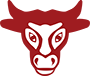 Dobrou chuť!
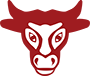 Jídlo 3000
Pro kolik lidí počítáme bochník chleba na oběd?
5
4
6
3
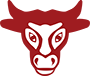 Jídlo 3000
Pro kolik lidí počítáme bochník chleba na oběd?
5
4
6
3
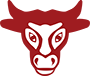 Jídlo 3000
Pro kolik lidí počítáme bochník chleba na oběd?
5
4
6
3
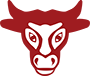 Jídlo 3000
Pro kolik lidí počítáme bochník chleba na oběd?
5
4
6
3
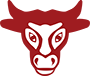 Jídlo 3000
Pro kolik lidí počítáme bochník chleba na oběd?
5
4
6
3
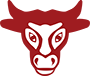 Jídlo 4000
Dali Panzal s Ivaníkem pálivou papriku do guláše?
Ano
Jenom Lucce do ešusu
Příběh se nikdy nestal
Ne
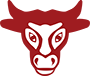 Jídlo 4000
Dali Panzal s Ivaníkem pálivou papriku do guláše?
Ano
Jenom Lucce do ešusu
Příběh se nikdy nestal
Ne
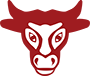 Jídlo 4000
Dali Panzal s Ivaníkem pálivou papriku do guláše?
Ano
Jenom Lucce do ešusu
Příběh se nikdy nestal
Ne
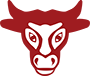 Jídlo 4000
Dali Panzal s Ivaníkem pálivou papriku do guláše?
Ano
Jenom Lucce do ešusu
Příběh se nikdy nestal
Ne
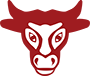 Jídlo 4000
Dali Panzal s Ivaníkem pálivou papriku do guláše?
Ano
Jenom Lucce do ešusu
Příběh se nikdy nestal
Ne
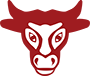 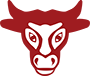 Jídlo 5000
S kým vařil Wiki česnečku?
Lihaž
Ivaník
Kačka
Panzal
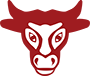 Jídlo 5000
S kým vařil Wiki česnečku?
Lihaž
Ivaník
Kačka
Panzal
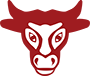 Jídlo 5000
S kým vařil Wiki česnečku?
Lihaž
Ivaník
Kačka
Panzal
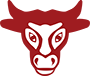 Jídlo 5000
S kým vařil Wiki česnečku?
Lihaž
Ivaník
Kačka
Panzal
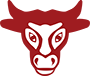 Jídlo 5000
S kým vařil Wiki česnečku?
Lihaž
Ivaník
Kačka
Panzal
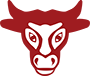 Fotky 1000
Otázka pro nejmladší ze všech družinek.
Připravte se.
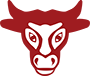 Fotky 1000
Kde se právě teď nachází oddílová kráva?
V kuchyni
V koupelně
V pokoji
U vchodu
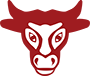 Fotky 1000
Kde se právě teď nachází oddílová kráva?
V kuchyni
V koupelně
V pokoji
U vchodu
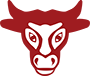 Fotky 1000
Kde se právě teď nachází oddílová kráva?
V kuchyni
V koupelně
V pokoji
U vchodu
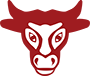 Fotky 1000
Kde se právě teď nachází oddílová kráva?
V kuchyni
V koupelně
V pokoji
U vchodu
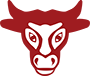 Fotky 1000
Kde se právě teď nachází oddílová kráva?
V kuchyni
V koupelně
V pokoji
U vchodu
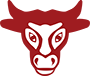 Fotky 2000
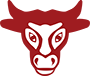 Fotky 3000
Co je špatně na fotce?
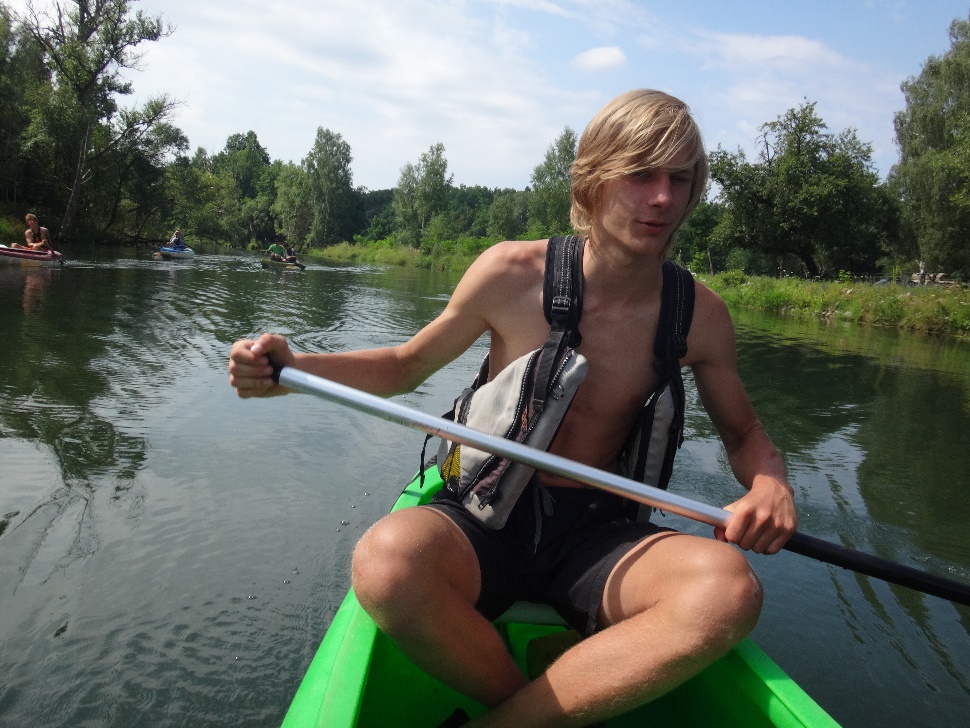 Špatně
Správně
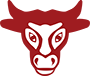 Fotky 3000
Co je špatně na fotce?
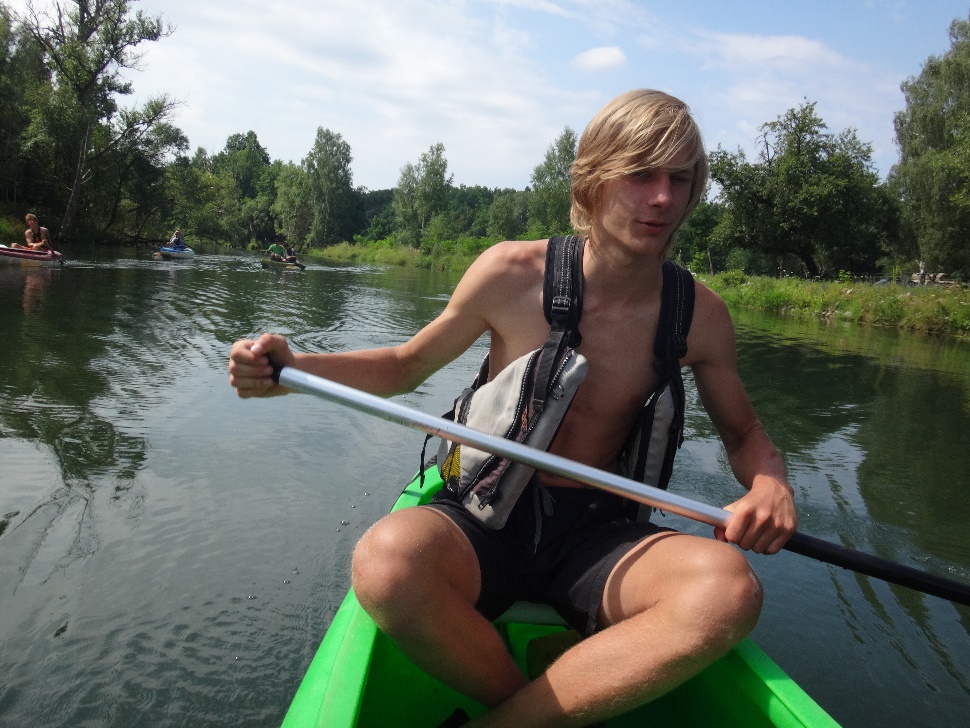 Špatně
Správně
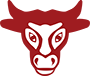 Fotky 4000
Otázka pro všechny družinky.

Cílem je uhádnout fotku, která se bude postupně odkrývat. Každá družinka má tři pokusy na hádání.

Pro odkrytí části fotky klikněte na černý čtvereček.
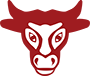 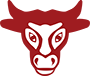 Fotky 5000
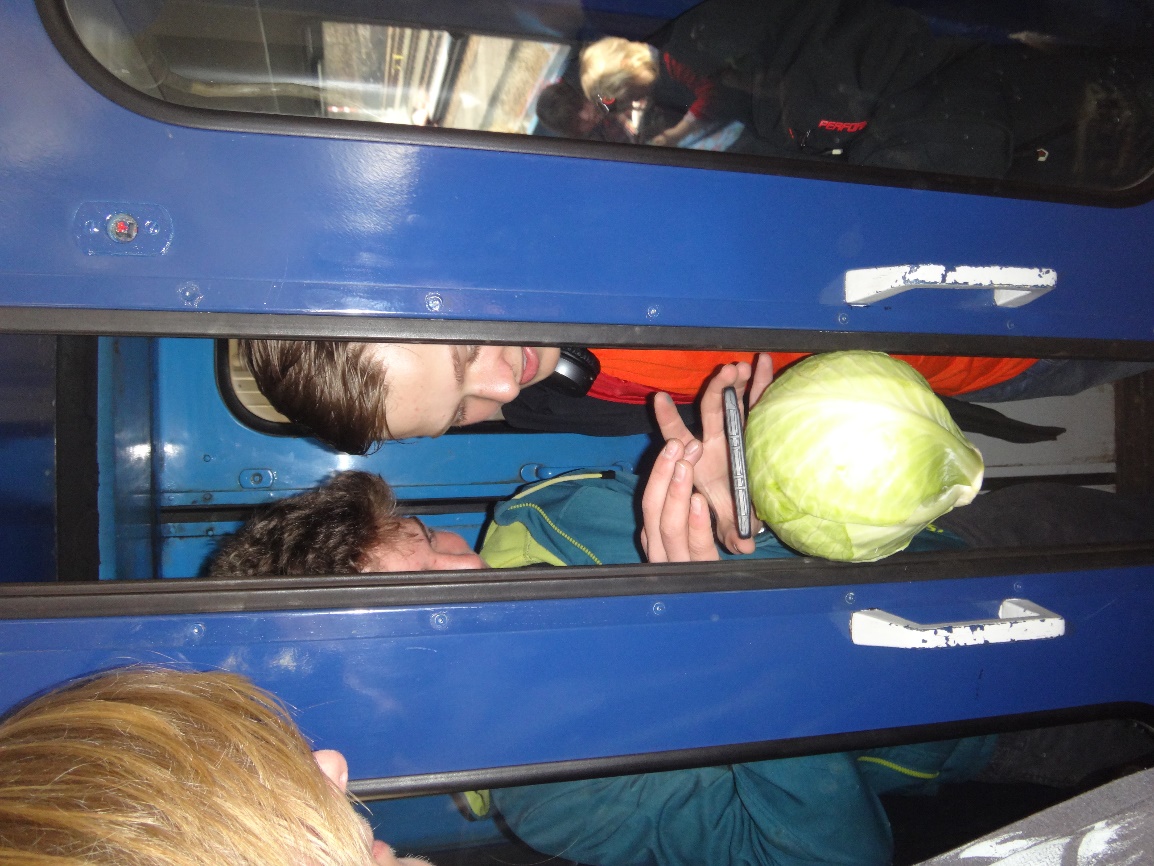 Co dělá Mates se Smíškem?
Snaží se otevřít dveře
Hrají na mobilu na zelí
Podávají Kubovi svačinu
Přetahují se s Kubou o Dandýse
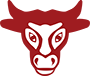 Fotky 5000
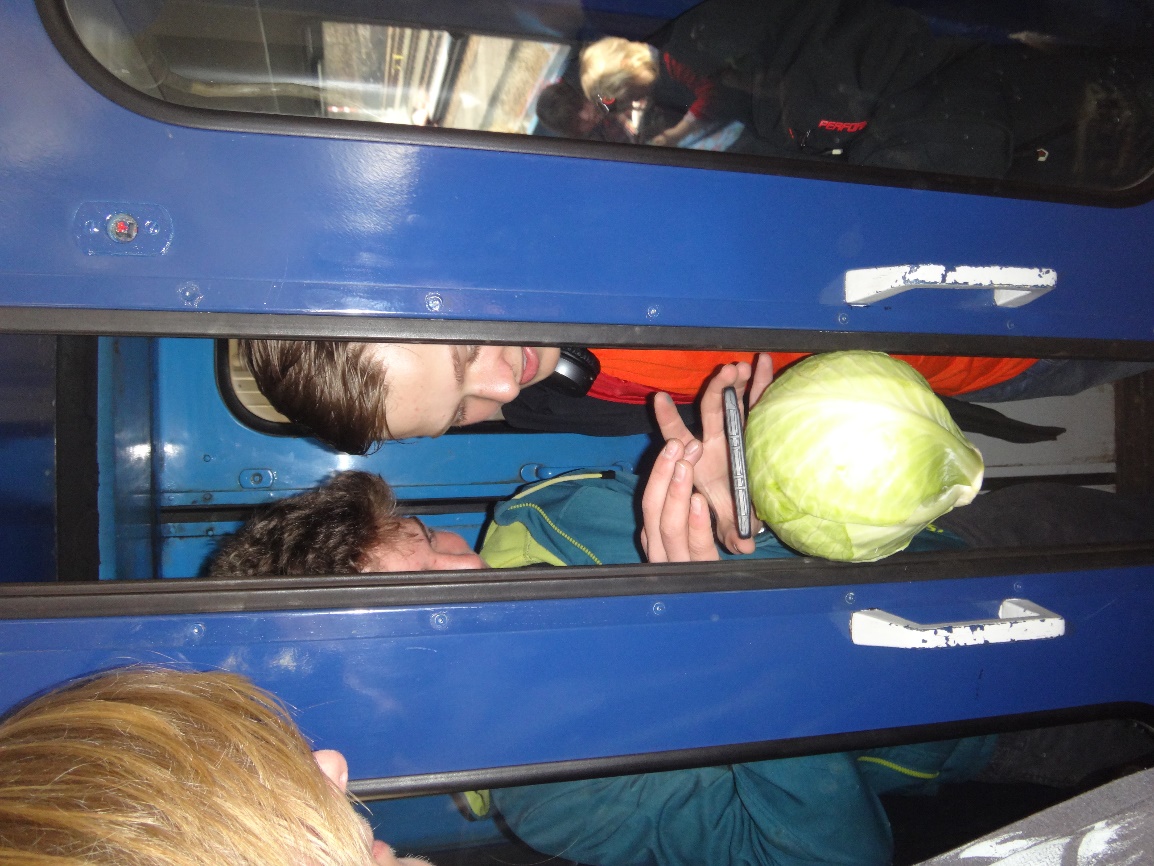 Co dělá Mates se Smíškem?
Snaží se otevřít dveře
Hrají na mobilu na zelí
Podávají Kubovi svačinu
Přetahují se s Kubou o Dandýse
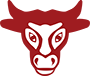 Fotky 5000
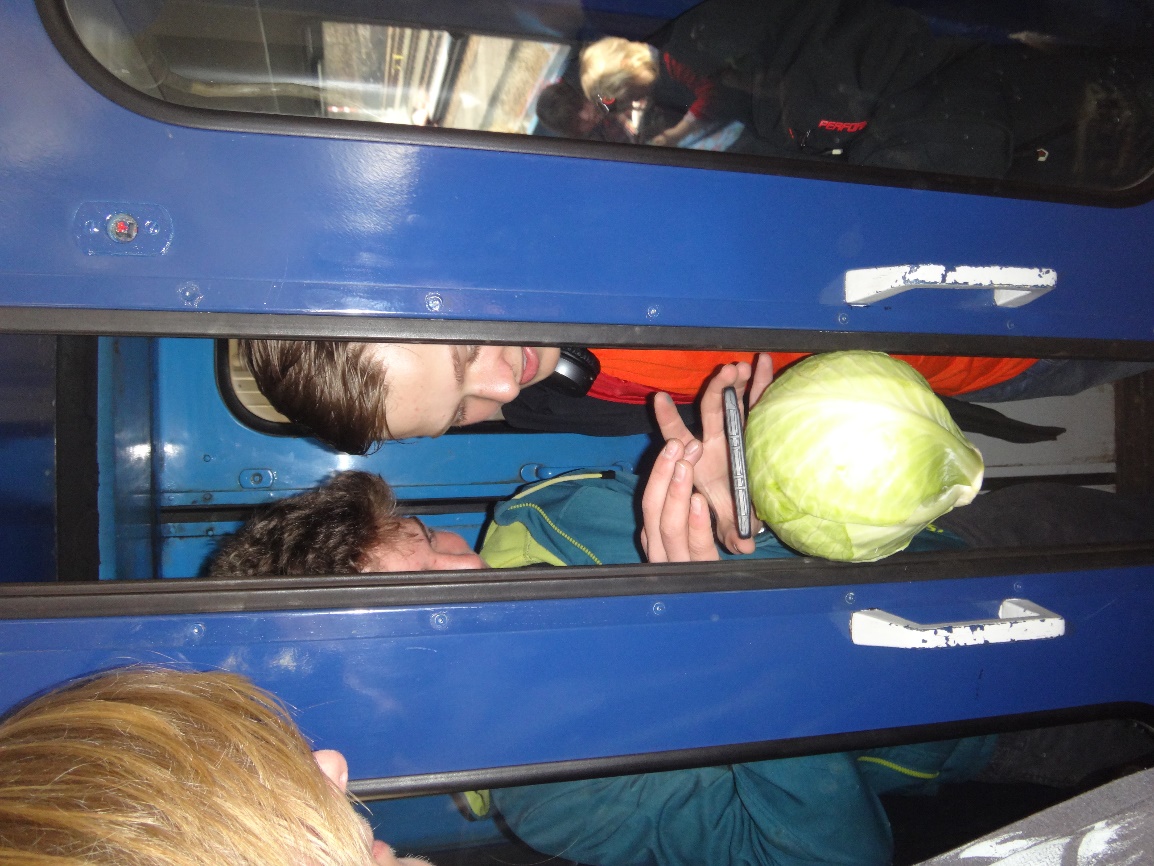 Co dělá Mates se Smíškem?
Snaží se otevřít dveře
Hrají na mobilu na zelí
Podávají Kubovi svačinu
Přetahují se s Kubou o Dandýse
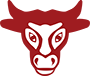 Fotky 5000
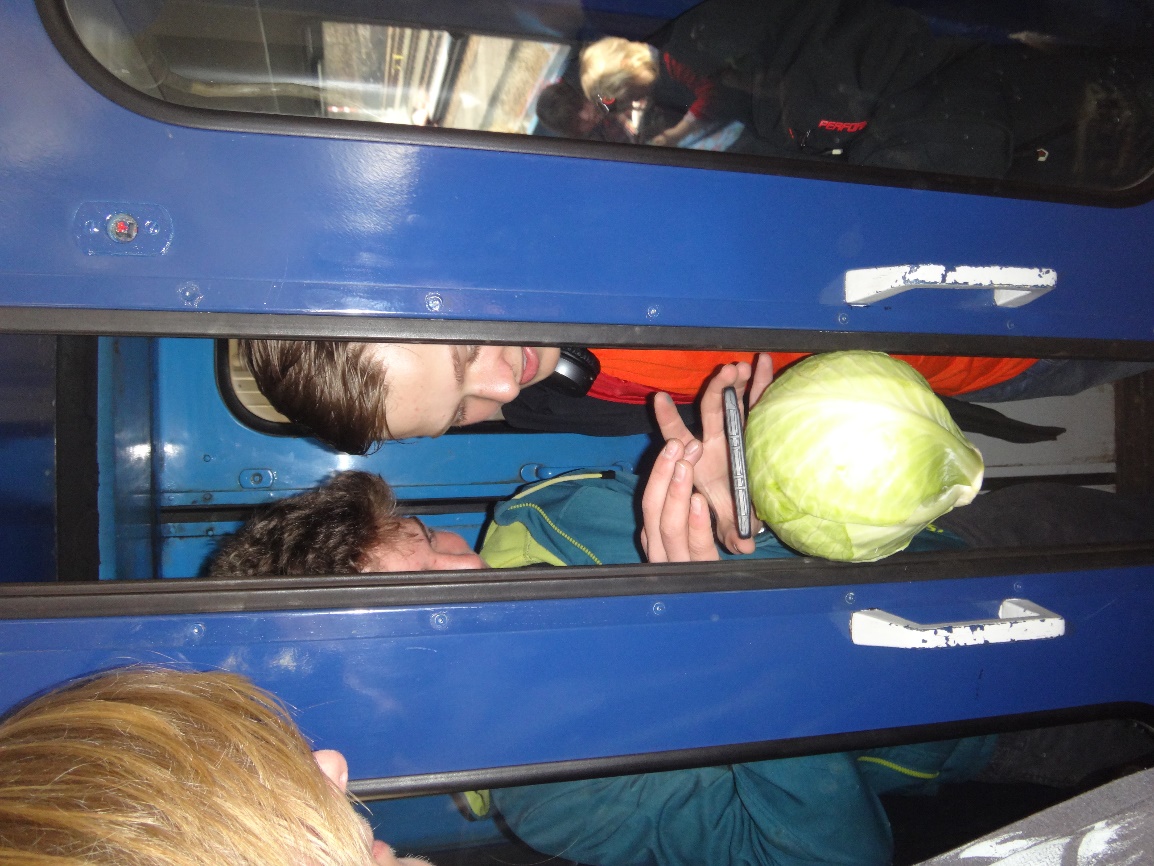 Co dělá Mates se Smíškem?
Snaží se otevřít dveře
Hrají na mobilu na zelí
Podávají Kubovi svačinu
Přetahují se s Kubou o Dandýse
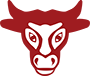 Fotky 5000
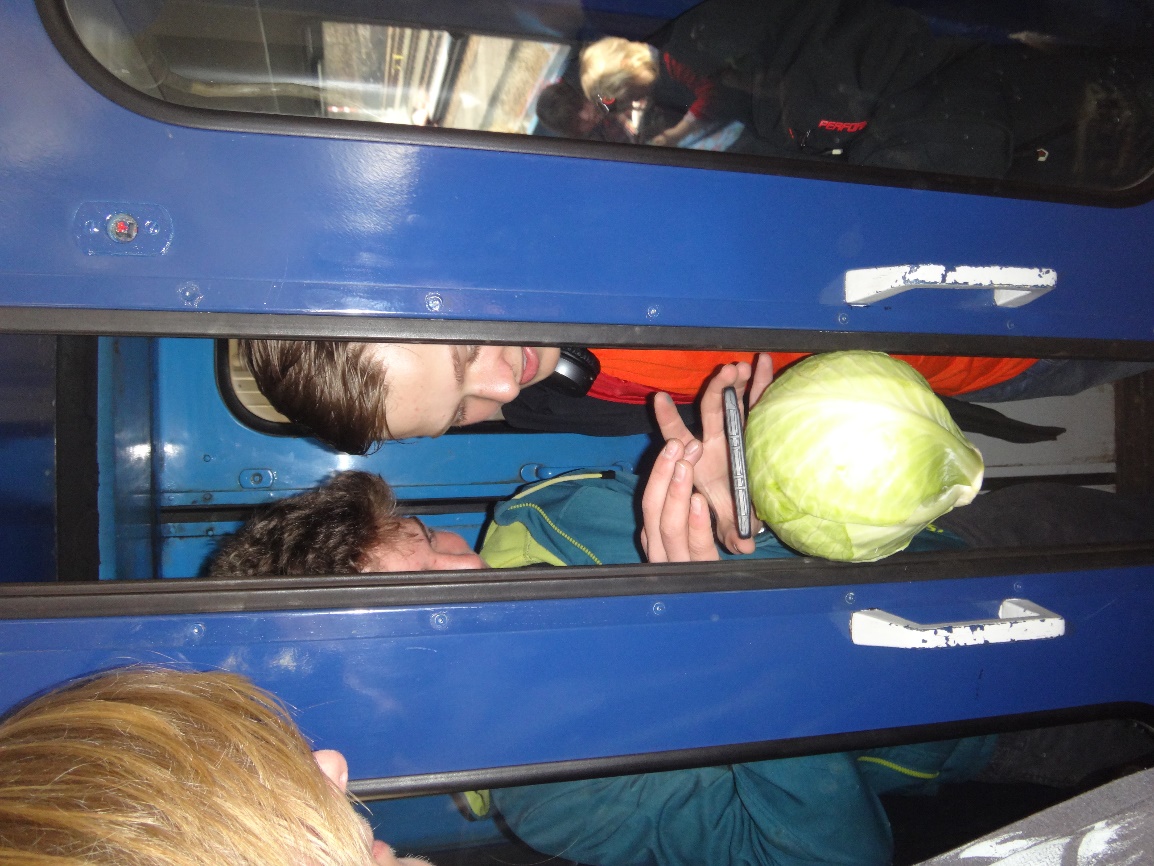 Co dělá Mates se Smíškem?
Snaží se otevřít dveře
Hrají na mobilu na zelí
Podávají Kubovi svačinu
Přetahují se s Kubou o Dandýse
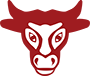 Fotky 5000
Co dělá Mates se Smíškem?
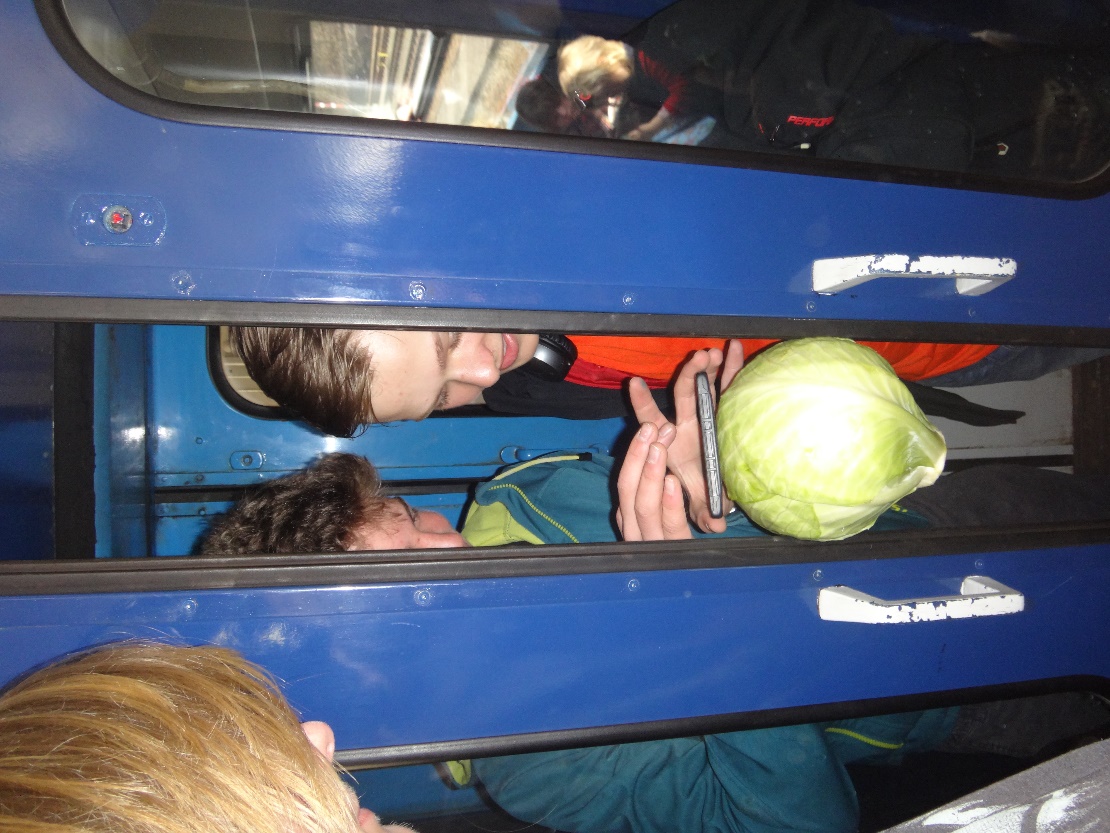 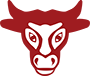 Dovednosti 1000
Kam si zabalíte lžíci, nůž, tužku a papír?
Dolů ke spacáku
Doprostřed batohu
Do kapsy na vrchu
Nechám je doma
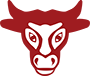 Dovednosti 1000
Kam si zabalíte lžíci, nůž, tužku a papír?
Dolů ke spacáku
Doprostřed batohu
Do kapsy na vrchu
Nechám je doma
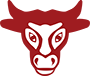 Dovednosti 1000
Kam si zabalíte lžíci, nůž, tužku a papír?
Dolů ke spacáku
Doprostřed batohu
Do kapsy na vrchu
Nechám je doma
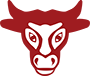 Dovednosti 1000
Kam si zabalíte lžíci, nůž, tužku a papír?
Dolů ke spacáku
Doprostřed batohu
Do kapsy na vrchu
Nechám je doma
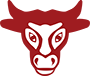 Dovednosti 1000
Kam si zabalíte lžíci, nůž, tužku a papír?
Dolů ke spacáku
Doprostřed batohu
Do kapsy na vrchu
Nechám je doma
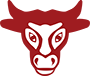 Dovednosti 2000
Který z uzlů je škoťák?
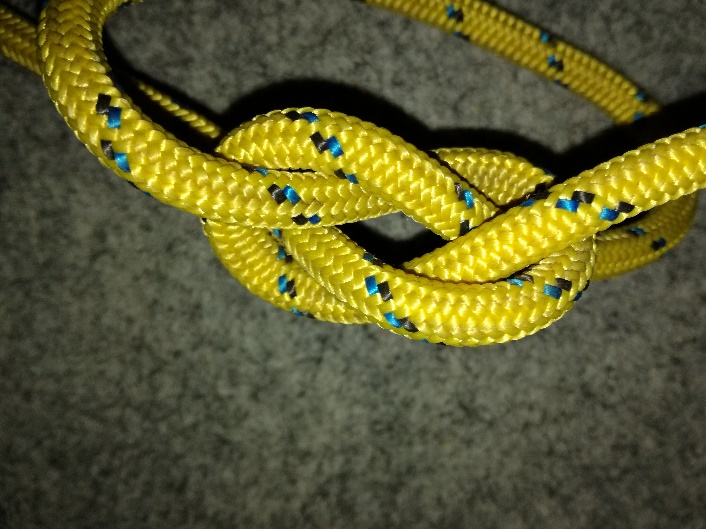 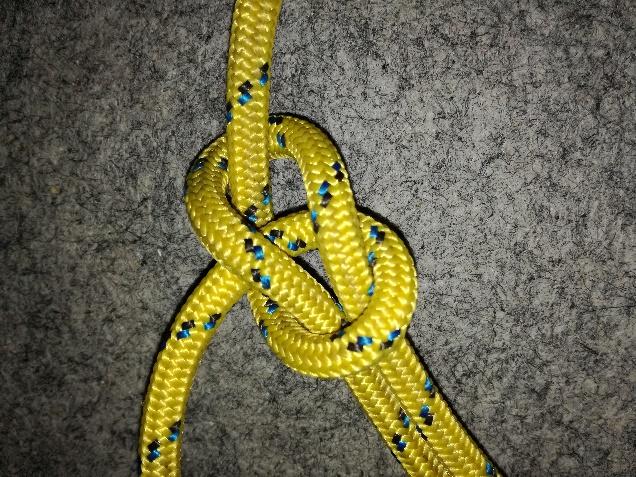 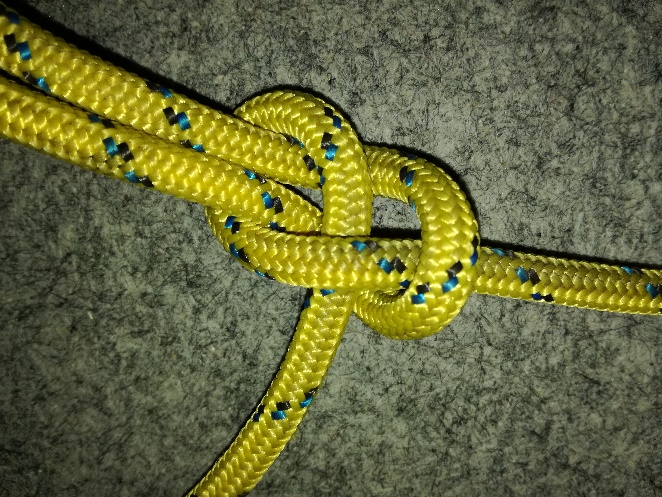 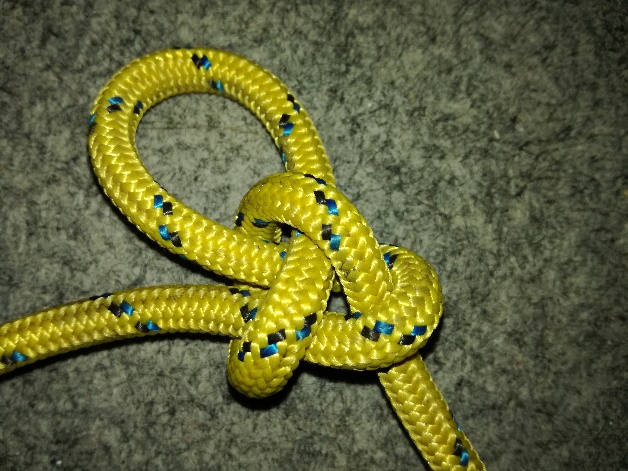 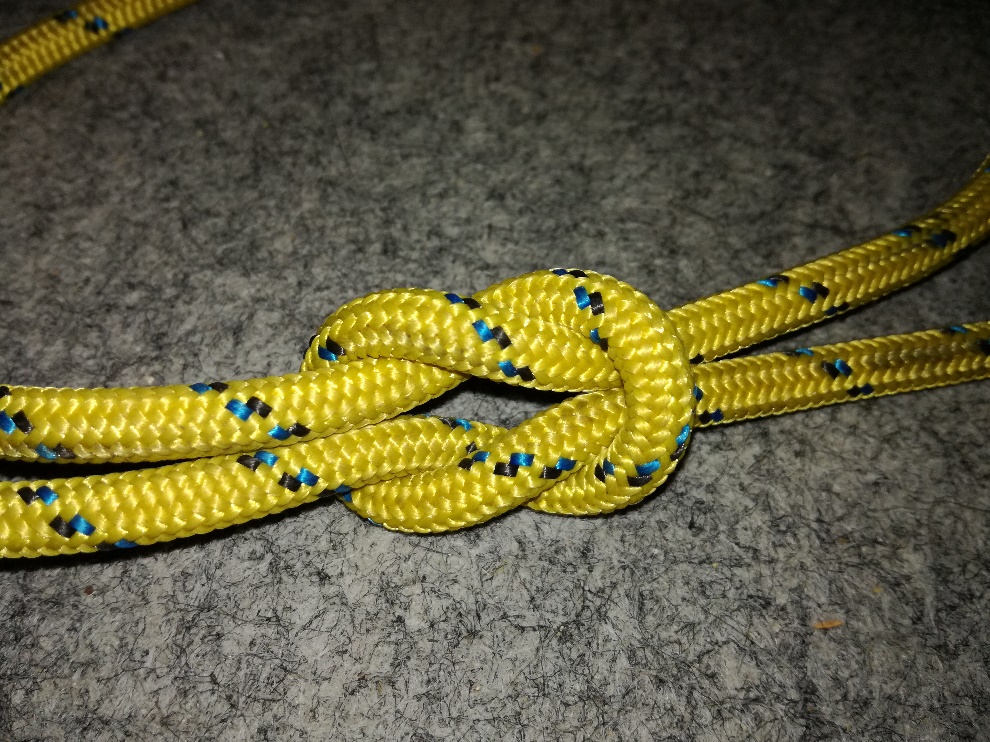 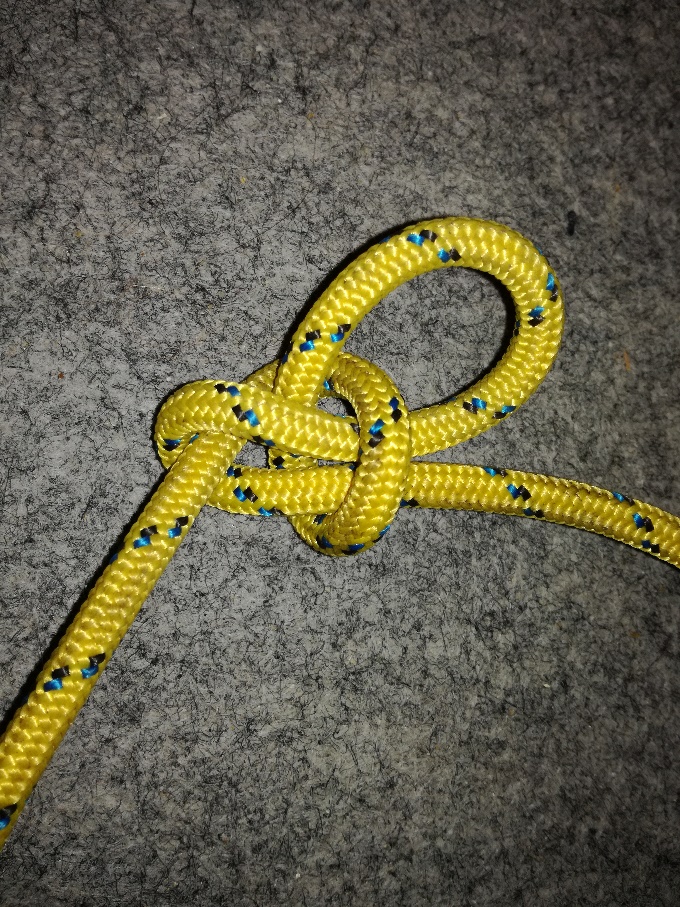 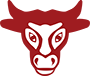 Dovednosti 2000
Který z uzlů je škoťák?
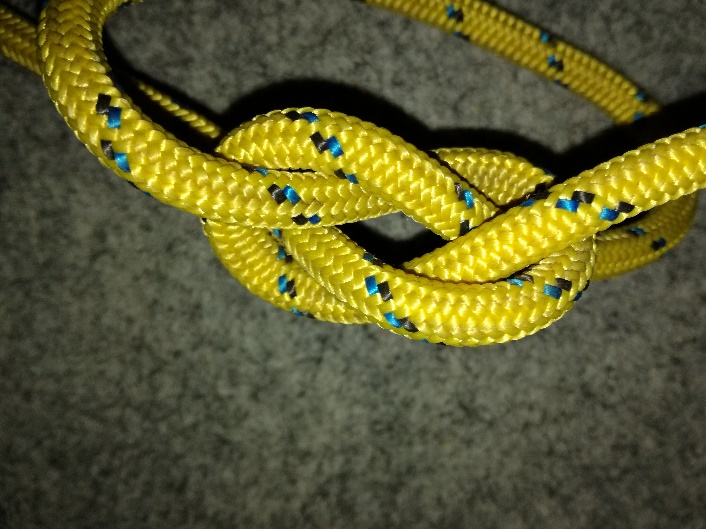 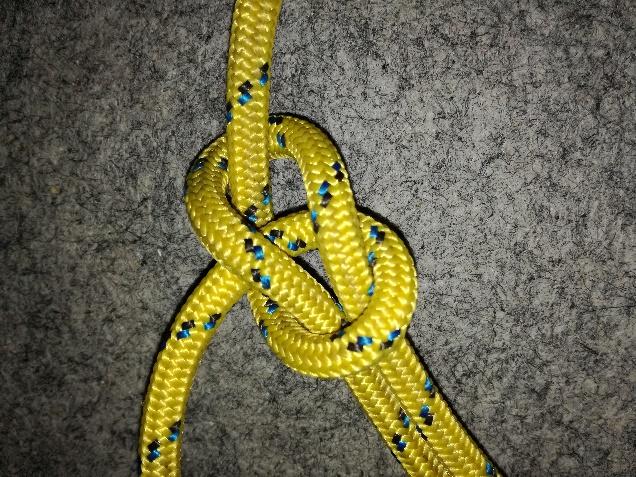 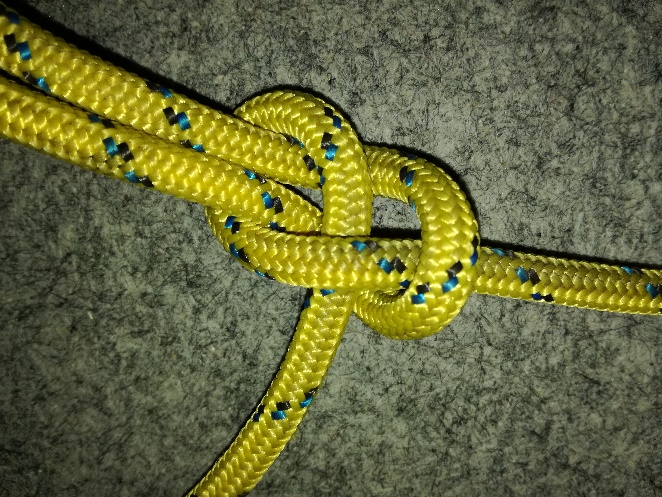 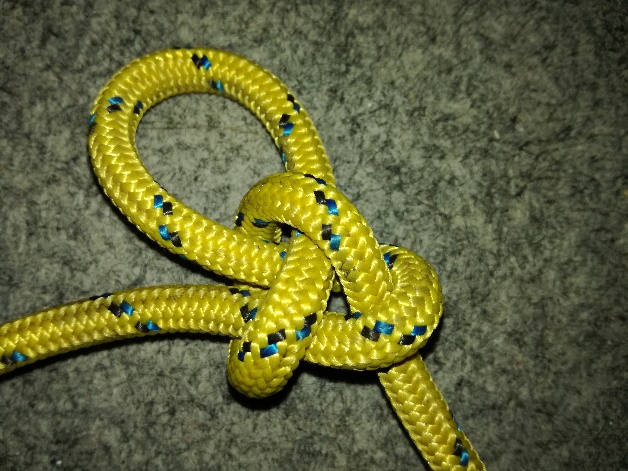 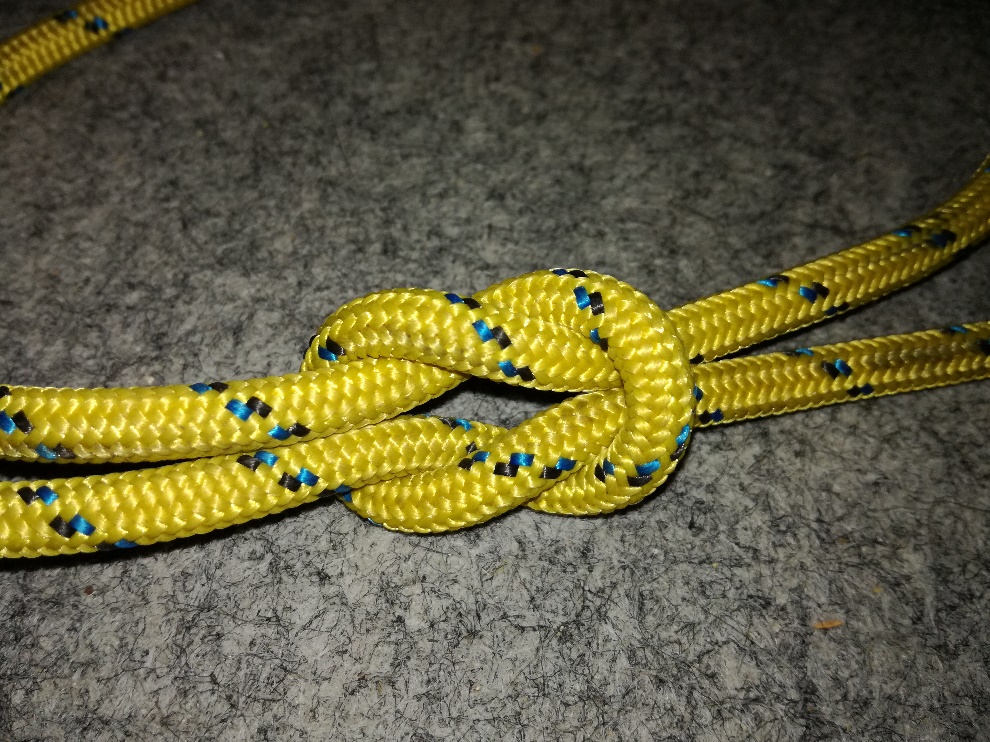 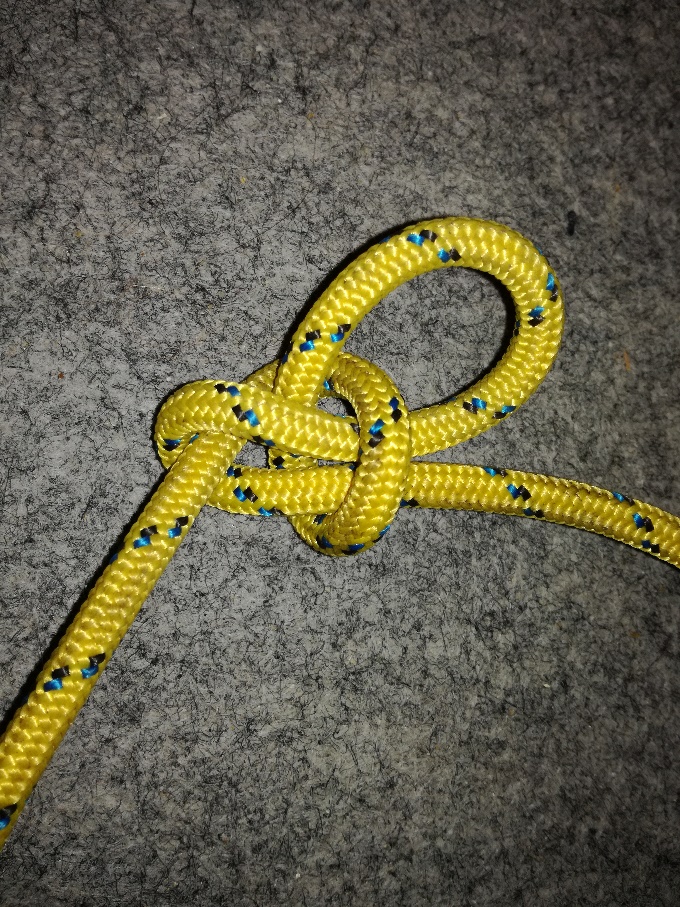 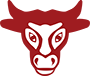 Dovednosti 2000
Který z uzlů je škoťák?
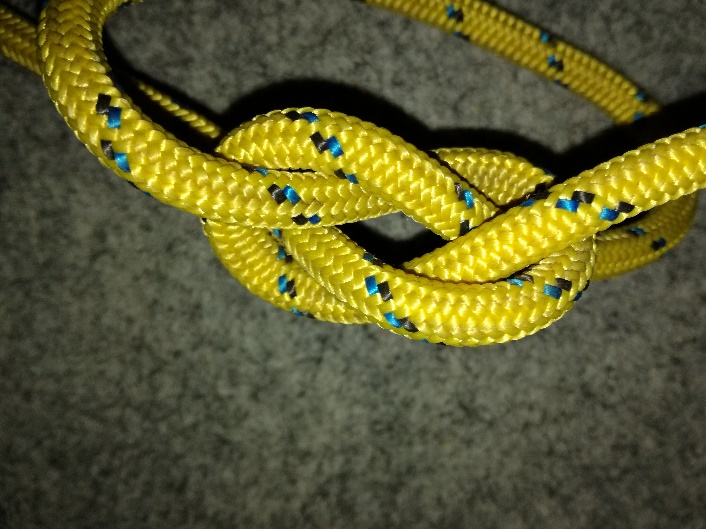 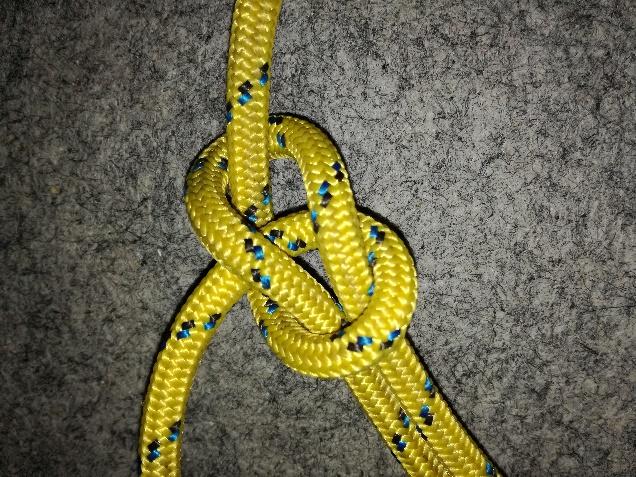 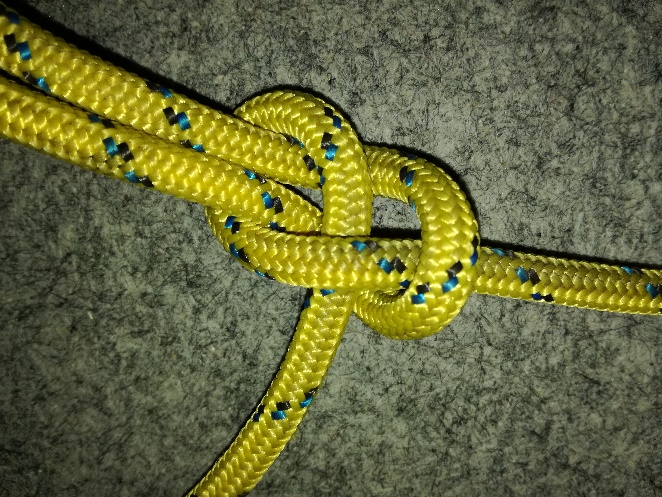 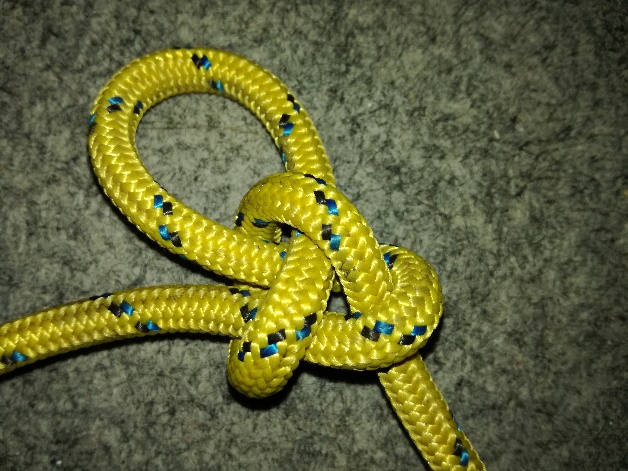 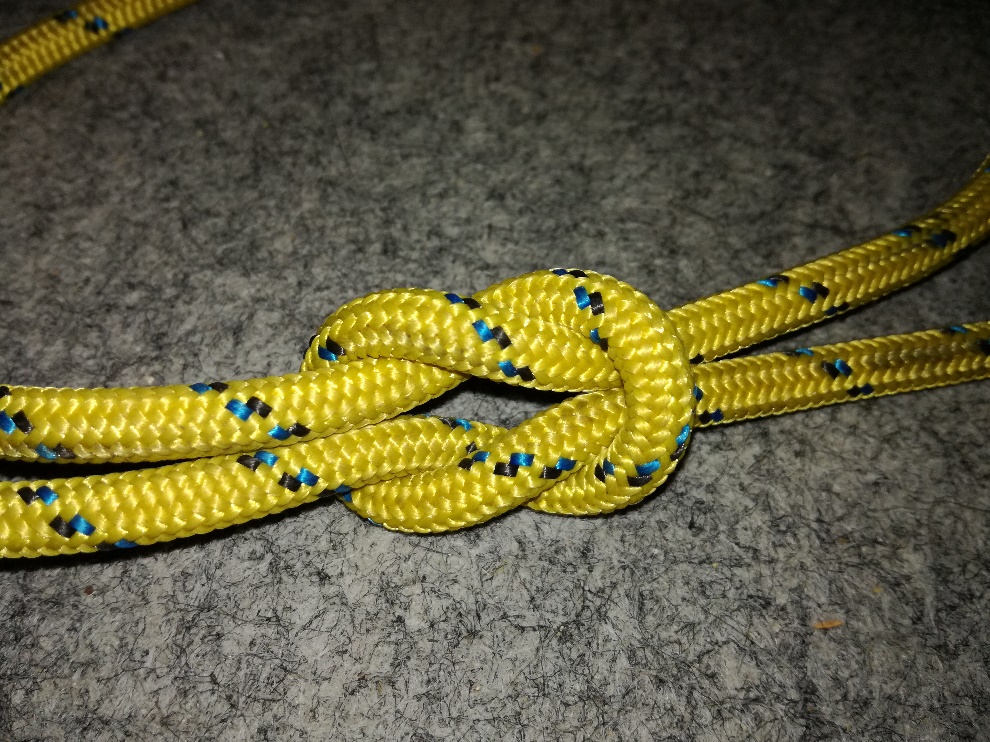 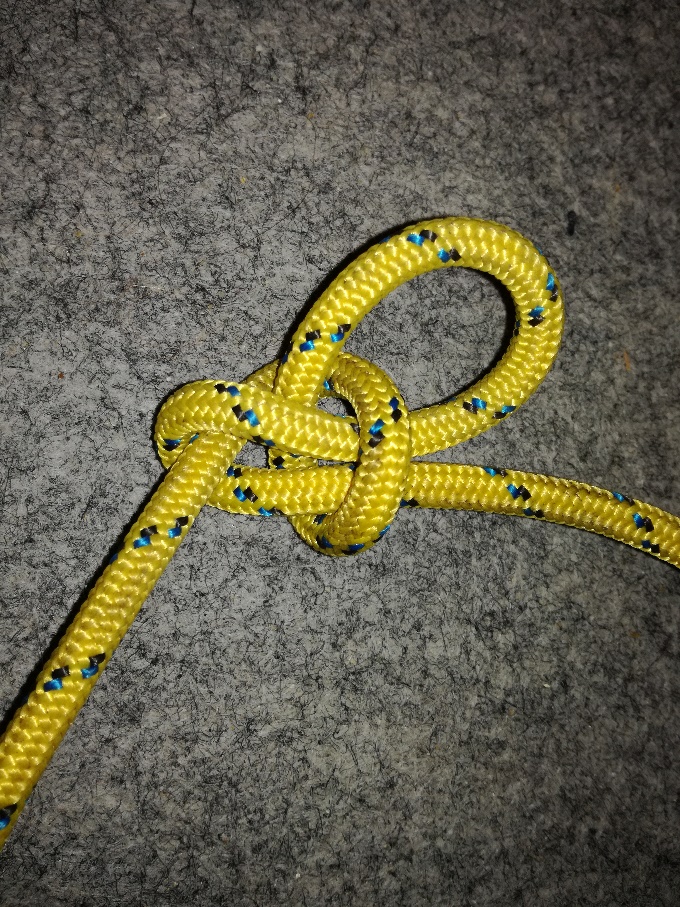 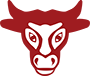 Dovednosti 2000
Který z uzlů je škoťák?
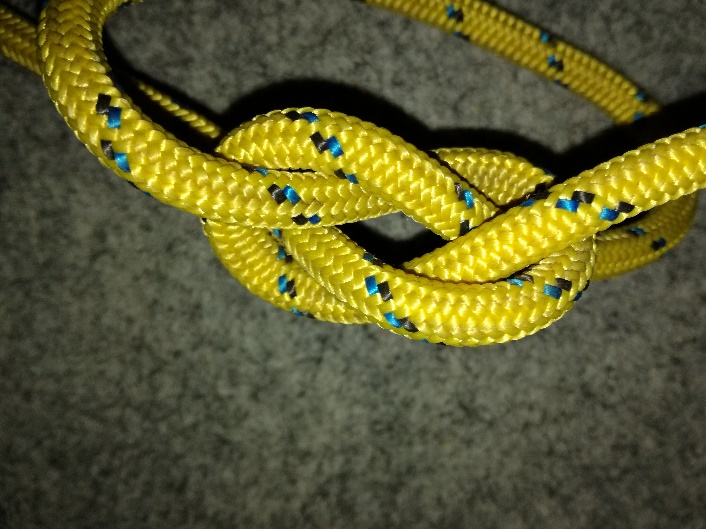 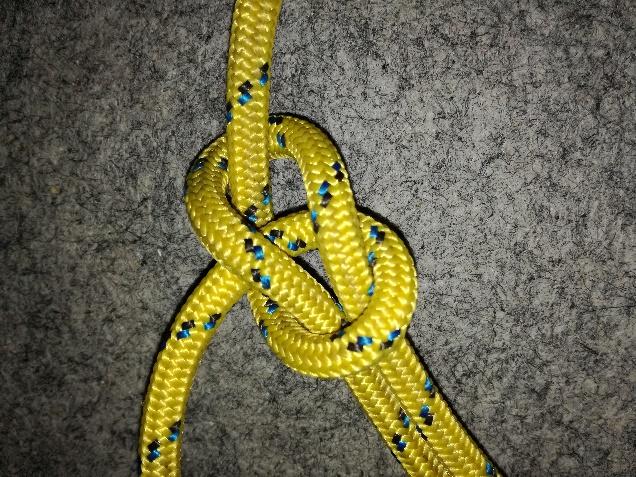 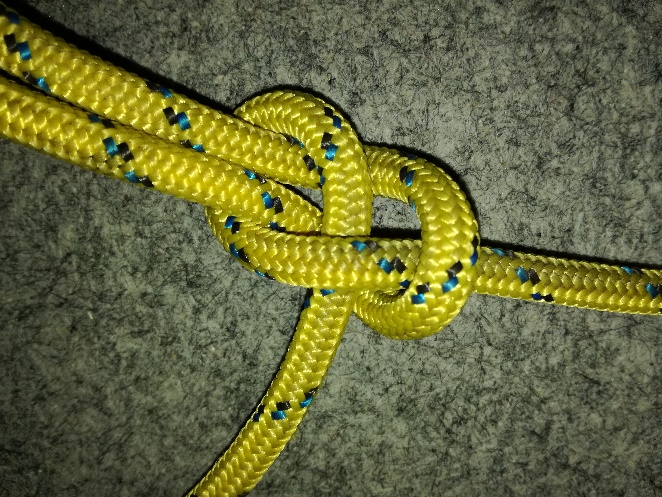 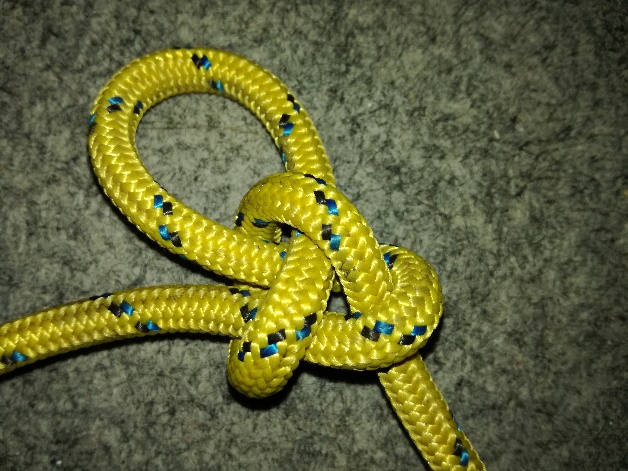 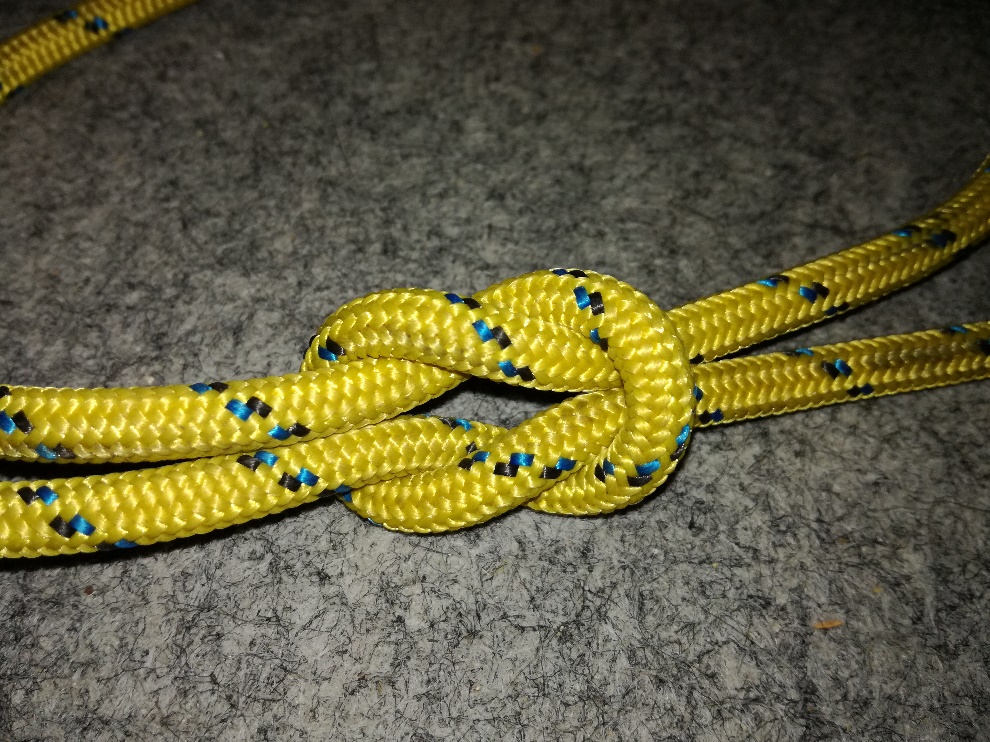 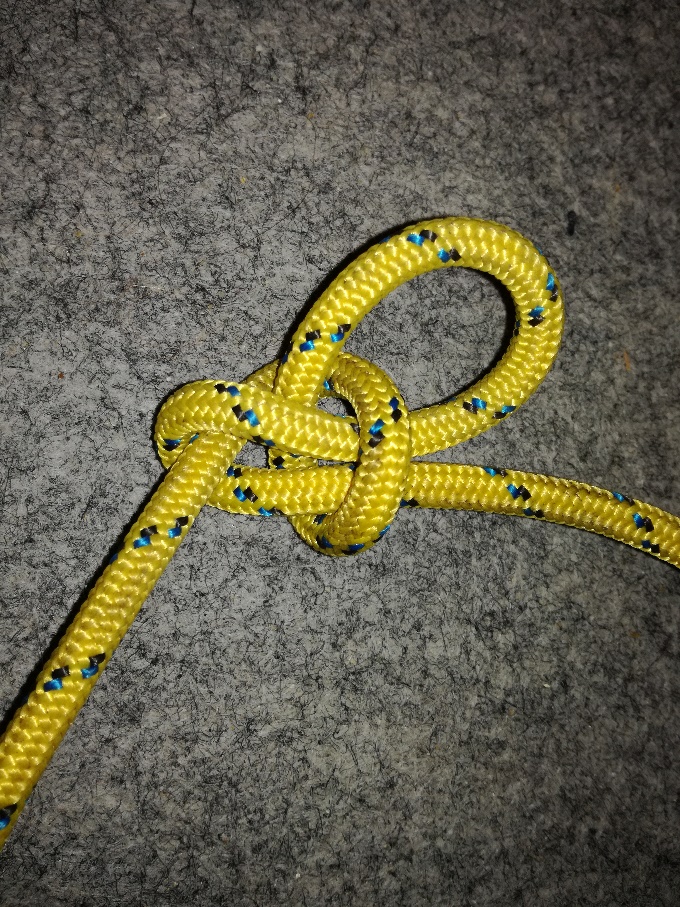 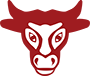 Dovednosti 2000
Který z uzlů je škoťák?
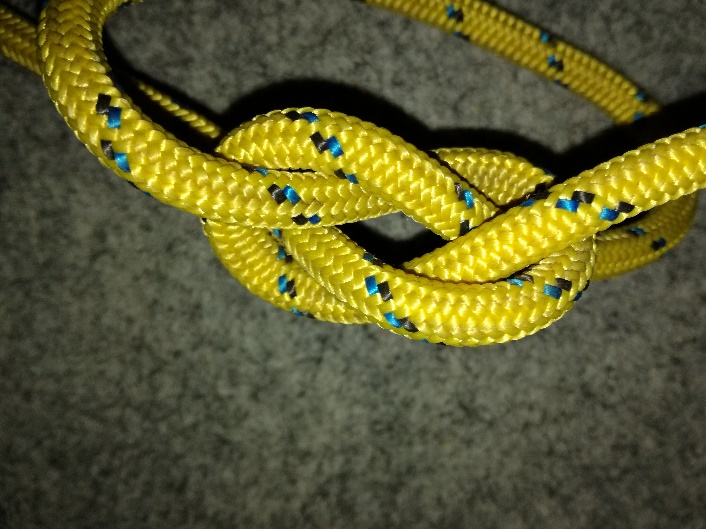 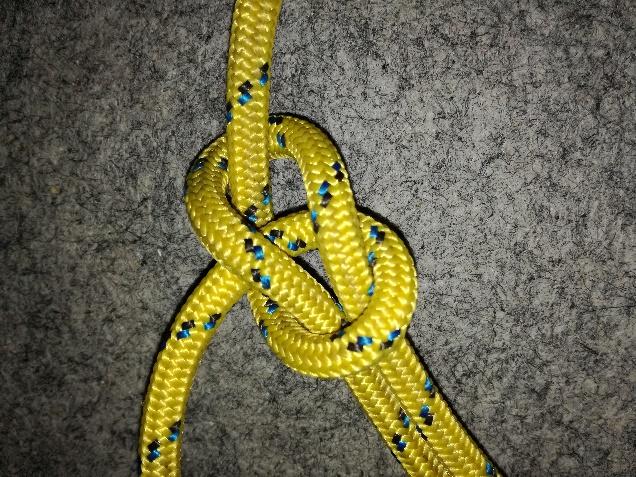 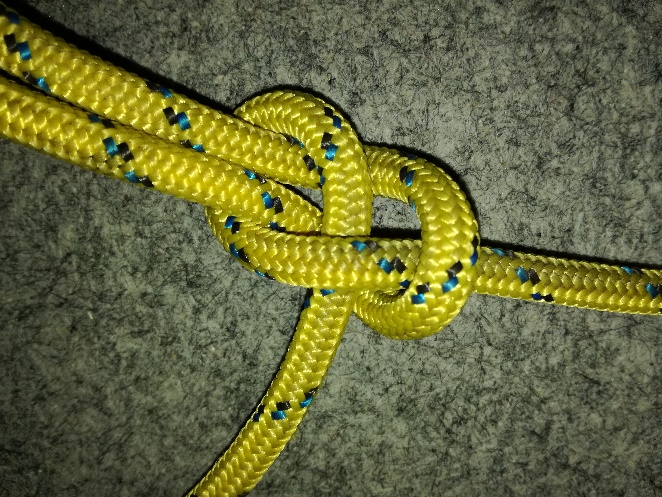 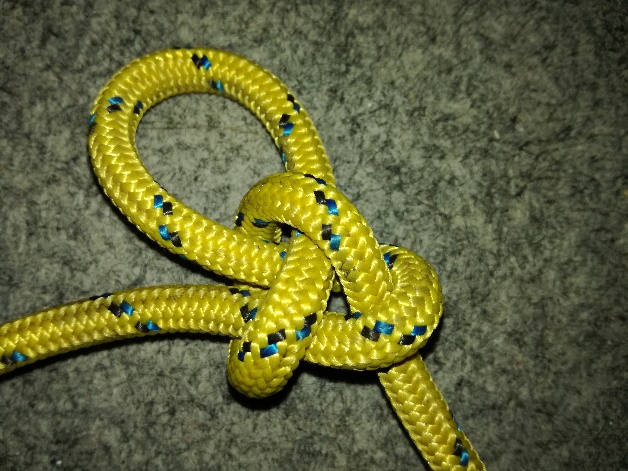 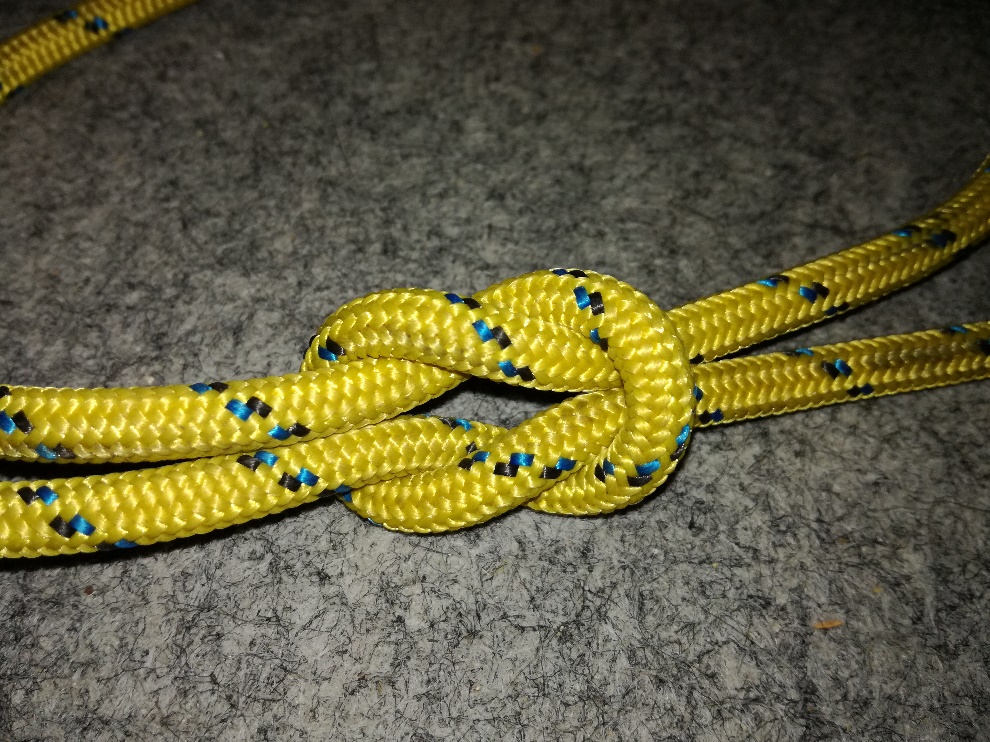 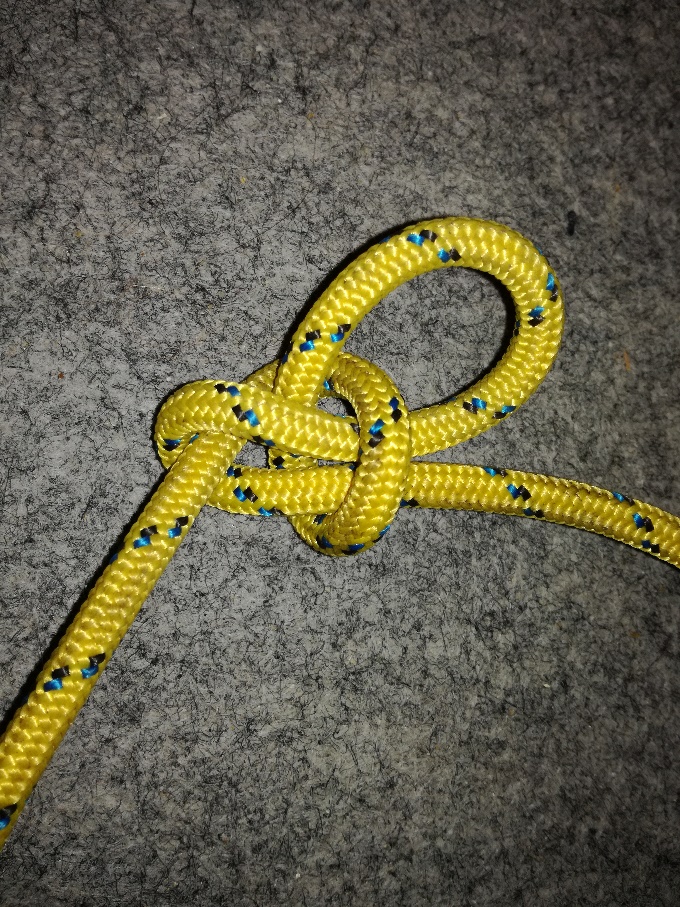 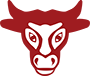 Dovednosti 3000
Co značí v kilometráži:
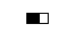 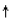 Jez s propustí vpravo, přenášení vpravo
Zavřu oči a věřím síle
Jez s propustí vpravo, náhon vpravo
Stupeň s kameny v levé části, sjízdné vpravo
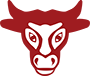 Dovednosti 3000
Co značí v kilometráži:
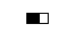 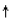 Jez s propustí vpravo, přenášení vpravo
Zavřu oči a věřím síle
Jez s propustí vpravo, náhon vpravo
Stupeň s kameny v levé části, sjízdné vpravo
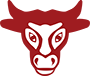 Dovednosti 3000
Co značí v kilometráži:
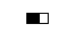 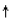 Jez s propustí vpravo, přenášení vpravo
Zavřu oči a věřím síle
Jez s propustí vpravo, náhon vpravo
Stupeň s kameny v levé části, sjízdné vpravo
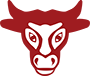 Dovednosti 3000
Co značí v kilometráži:
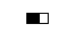 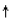 Jez s propustí vpravo, přenášení vpravo
Zavřu oči a věřím síle
Jez s propustí vpravo, náhon vpravo
Stupeň s kameny v levé části, sjízdné vpravo
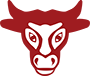 Dovednosti 3000
Co značí v kilometráži:
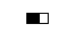 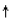 Jez s propustí vpravo, přenášení vpravo
Zavřu oči a věřím síle
Jez s propustí vpravo, náhon vpravo
Stupeň s kameny v levé části, sjízdné vpravo
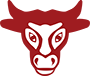 Dovednosti 4000
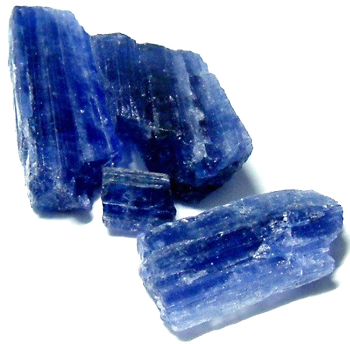 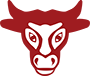 Dovednosti 5000
Popište, co uděláte, když bude velký slejvák a vy budete ve stanu, který začíná promokat.
Správně
Špatně
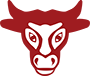 Dovednosti 5000
Popište, co uděláte, když bude velký slejvák a vy budete ve stanu, který začíná promokat.
Správně
Špatně